Церебролізин в лікуваннінейрокогнитивних порушень
Нейрокогнитивні розлади
Нейрокогнитивні порушення - це категорія розладів психічного здоров’я, які перш за все впливають на пізнавальні здібності, включаючи навчання, пам’ять, сприйняття та вирішення проблем.1 Це призводить до погіршення реалізації соціальних та професійних функцій2.
1 https://en.wikipedia.org/wiki/Cognitive_disorder
2 Dementia data provided by the Federal Ministry of Health as Dementia Statistics 2015 and 2016
Фактори ризику
та інше…
https://www.news-medical.net/health/What-Causes-Dementia.aspx
Як це впливає на пацієнта
Втрата пам’яті
Забування вивченого матеріалу
Частіше слід прикладати більше зусиль для запам’ятовування
Труднощі при плануванні або вирішенні завдань
Труднощі при виконанні побутових справ
Проблеми з рухливістю
Проблеми зі словами в розмові та/або письмі
«Випадіння» з роботи або соціального життя
Порушення мислення або в прийнятті рішень
Зміни настрою та особистості
Розгубленість
Депресія
Тривога
Когнітивні розлади
Повсякденна життєдіяльність
Глобальні функції
Поведінкові та психіатричні симптоми
Види нейрокогнітивних порушень
Помірне когнітивне порушення
Хвороба Альцгеймера
Судинна деменція
Змішана деменція
Тауопатії (фронтотемпоральна деменція)
Інше (хв. Паркінсона, хв. Гантінгтона, хв. Пріона…)
https://en.wikipedia.org/wiki/Cognitive_disorder 
https://www.alz.org/dementia/types-of-dementia.asp#alzheimers
Помірний когнітивний розлад
Помірний когнітивний розлад призводить до когнітивних змін, які є досить серйозними, щоб бути поміченими особами, які зазнають їх, чи іншими людьми, але зміни є не достатньо серйозними, щоб заважати в повсякденному житті чи самостійному функціонуванню. 1 
Помірний когнітивний розлад (MCI) швидко стає одним із найбільш поширених клінічних проявів, що розвиваються у людей похилого віку. Патологічний та молекулярний субстрат людей з діагнозом МСІ не встановлено.2

Неспроможність пацієнтів з MCI  :
суб’єктивні скарги на порушення пам’яті
відлюдкуватість
соціальна ізоляція
розпоряджання грошима
користування транспортом
медикаментозне лікування
1 Altheimers Association; https://www.alz.org/dementia/mild-cognitive-impairment-mci.asp
2 Elliott J. Mufson et al , Mild Cognitive Impairment: Pathology and mechanisms; Acta Neuropathol. 2012
3 María del Carmen Díaz-Mardomingo, Brain Sci. 2017, 7
Хвороба Альцгеймера
Хвороба Альцгеймера - хронічне нейродегенеративне захворювання, найпоширенішим раннім симптомом якого є труднощі при запам’ятовуванні останніх подій (короткочасна втрата пам’яті).

Симптоми прогресування хвороби:
проблеми з мовленням
дезорієнтація
зміни настрою
втрата мотивації
неможливість себе обслужити
поведінкові розлади

У патогенезі ХА беруть участь 2 важливих механізми:
ß-амілоїдні бляшки (ß-Amyloid Protein)
Нейрофібрилярні клубочки (Tau Protein)
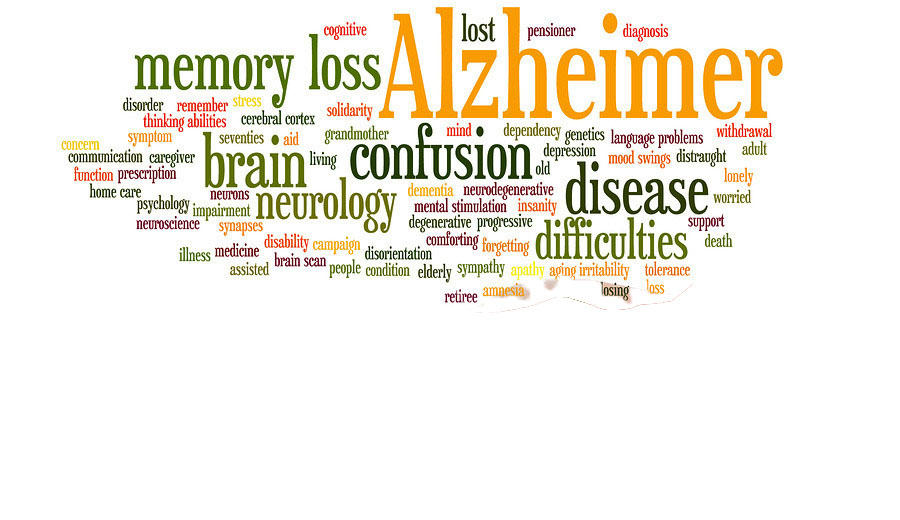 https://en.wikipedia.org/wiki/Alzheimer%27s_disease
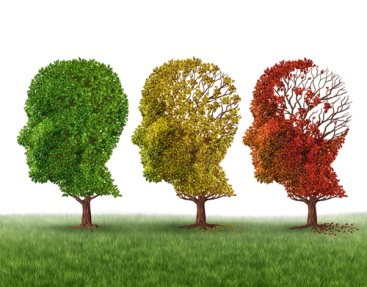 Судинна Деменція
Судинна деменція- це деменція, спричинена проблемами постачання крові до мозку, як правило, після перенесених декількох лакунарних інсультів або одного великого інсульту.
Близько у 30% пацієнтів, які перенесли інсульт, розвивається судинна деменція протягом 3-х місяців після інциденту. 
Діагноз судинної деменції є проблематичним до встановлення, оскільки наявність одного або декількох інсультів навряд чи доводить причинно-наслідкові зв'язки, і супутня хвороба Альцгеймера  може бути виключена лише патанатомічно.
https://www.alz.org/dementia/types-of-dementia.asp#vascular 
https://www.alz.org/dementia/vascular-dementia-symptoms.asp
Змішана деменція
- це стан, при якому зміни, характерні для хвороби Альцгеймера, судинної деменції та деменції з тільцями Леві відбуваються одночасно. 
.
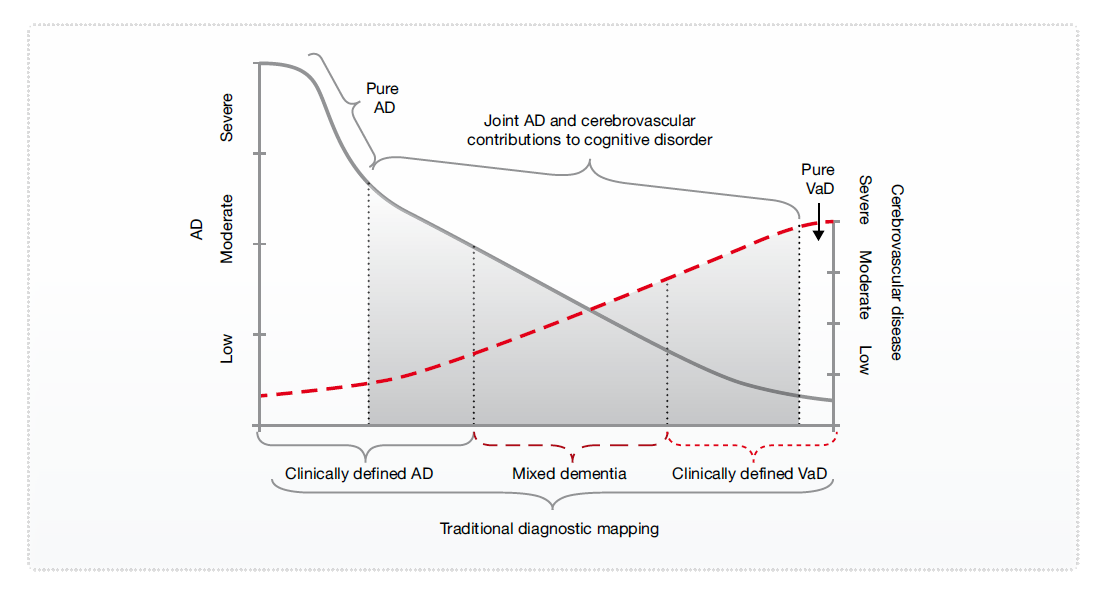 https://www.alz.org/dementia/mixed-dementia-symptoms.asp
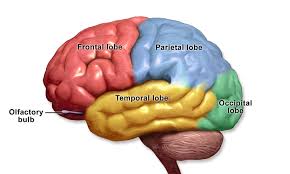 Фронтотемпоральна деменція (Таупатії)
Тау- протеїни:
Taу є основним нейрональним цитоскелетним білком, що кодується за допомогою альтернативного сплайсингу гену (MAPT) 
Різні ізоформи тау зустрічаються в ЦНС в залежності від числа реплікацій домену (зв'язування мікротрубочок до ~ 32 амінокислот), можуть бути як 3-повторювані (3R), так і 4-повторювані форми (4R) тау
Tauopathies:
Таупатії є поширеними нейродегенеративними захворюваннями населення похилого віку, які ведуть до поведінкових змін і деменції
Таупатії є групою нейродегенеративних розладів з накопиченням 3-повторюваних (3R) або 4-повторюваних  форм (4R) Тау. Хоча 3R тау виявляється, як при хворобі Піка, так і при хворобі Альцгеймера (AD)                        
Фронтотемпоральна деменція:
Фронтотемпоральна деменція (або хв. Піка) – це рідкісний нейродегенеративний розлад, пов’язаний з деменцією та фронтотемпоральною лобною дегенерацією.
Фронтотемпоральна деменція відноситься до групи захворювань, спричинених прогресуючою втратою нервових клітин в лобних долях мозку або в скроневих долях мозку.
Основні симптоми:
Цей стан характеризується помітними змінами в особистості, міжособистісних відносинах та поведінці.
Rockenstein et al. BMC Neurosci (2015)
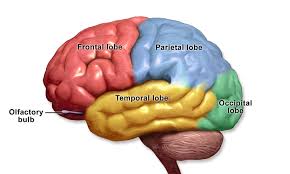 Фронтотемпоральна деменція
Типи :

Поведінковий варіант 
Цей стан характеризується вираженими змінами в особистості, міжособистісних відносинах та поведінці.

Первинна прогресуюча афазія
Це друга основна форма фронтотемпоральної дегенерації, яка впливає на порушення мовних навичок, розмовну мову, письмо та розуміння.

Порушення моторної (рухової або м’язевої) функції
Існують три розлади, які є частиною діапазону порушень при фронтотемпоральній дегенерації, і спричиняють зміни моторної або рухової функції з поведінковими або мовними порушеннями або без них.
https://www.alz.org/dementia/fronto-temporal-dementia-ftd-symptoms.asp
Діагностичні труднощі різних симптомів NCDs
Ураження різних областей при нейрокогнитивних розладах показує подібні симптоми це призводить до труднощів з їх діагностикою, особливо на ранніх стадіях
Проблеми в діагностуванні
нестача часу
Діагностика та класифікація повинні бути доступними, щоб усі доктори могли обробити результати тестування:
Лікарі загальної практики не мають доступу до нейропсихологічного тестування, сучасних знімків, та аналізу цереброспінальної рідини
Спеціальні працівники, які беруть участь в дослідженнях чи клінічних випробовуваннях матимуть усі ці інструменти3.
	відсутність інструментів для проведення тестів
	відсутність чітких критеріїв (особливо для визначення легких когнитивних порушень)
1 J. Hort et al, EFNS GUIDELINES; European Journal of Neurology 2010
2 María del Carmen Díaz-Mardomingo, Brain Sci. 2017, 7
3 McKhann GM; Alzheimers Dement. 2011 May
Легкі
когнитивні порушення
Тяжка
деменція
Помірні когнитивні порушення
Легка
деменція
Деменція
середньої тяжкості
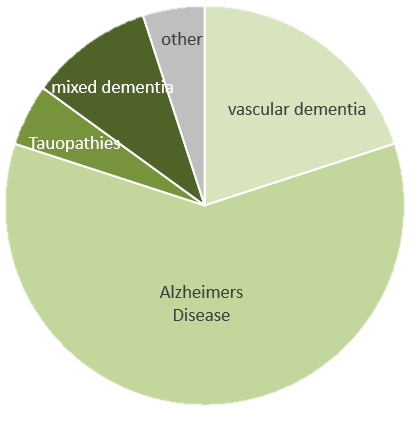 Когнітивні порушення
Активність повсякденного життя
Основні життєві функції
Поведінкові та психіатричні розлади
ПРИ ВСІХ ВИПАДКАХ ДЕМЕНЦІЇ
ЦЕРЕБРОЛІЗИН ДІЄ ЕФЕКТИВНО
Дослідження Рутьє 2001 (ХА)
Покращення когнитивних функцій
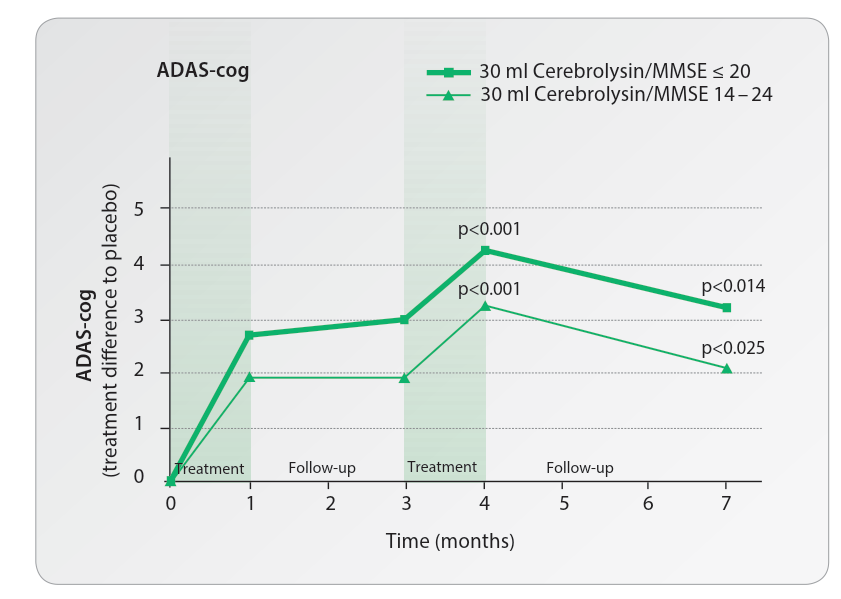 Значні когнитивні поліпшення з Церебролізином
       Блискавичні ефекти від лікування    протягом кожного циклу лікування
        Церебролізин показує найбільший ефект після другого циклу лікування
Різниця в ефективності в 3,2 бали на користь Церебролізину на 7-ий місяць підтверджує довготривалі результати
Source: RUETHER, E., et al. A 28-week, double-blind, placebo-controlled study with Cerebrolysin in patients with mild to moderate Alzheimer’s disease. International clinical psychopharmacology, 2001, 16. Jg., Nr. 5, S. 253-263
Поліпшення у сфері поведінкових розладів
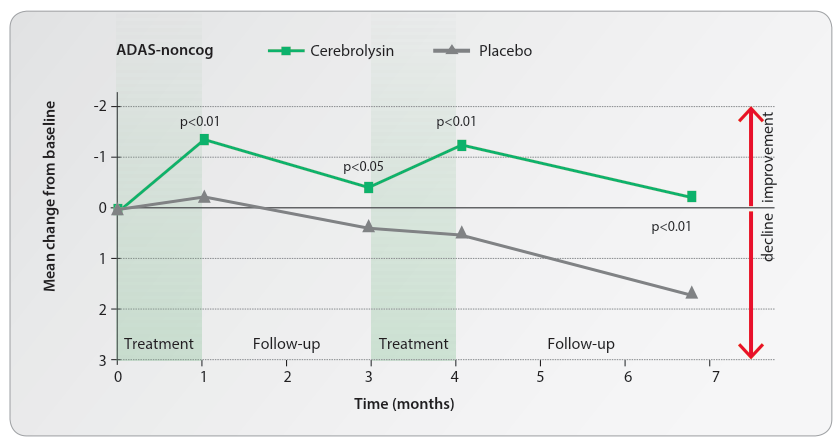 Значні покращення поведінки в групі Церебролізину
Через 7 місяців пацієнти, які лікувалися Церебролізином, все ще отримували покращення в ADAS-noncog, тоді як стан пацієнтів в групі плацебо погіршувався
Покращення / зниження по шкалі ADAS-noncog у пацієнтів, які отримували Церебролізин або плацебо, ХА
Source:  RUETHER, E., et al. A 28-week, double-blind, placebo-controlled study with Cerebrolysin in patients with mild to moderate Alzheimer’s disease. International clinical psychopharmacology, 2001, 16. Jg., nr. 5, S. 253-263
Висновки дослідження
Ранній та довготерміновий позитивний вплив на когнітивні функції з Церебролізином!
Найбільший ефект після другого циклу лікування!
Різниця в ефективності в 3,2 бали на користь Церебролізину на 7-й місяць підтверджує довготривалі результати
Значні покращення поведінки в групі Церебролізину
Довгостроковий позитивний результат-  модифікація та стабілізація хвороби лікуванням
Вигоди для пацієнта
 Сповільнення пізнавального регресу
	 Поліпшення вашої пам'яті
	 Підтримує такі функції як концентрація, планування та адаптація
	 Ви зможете самостійно вирішувати проблеми та виконувати завдання, пам'ятати про прийом препаратів від гіпертонії або діабету
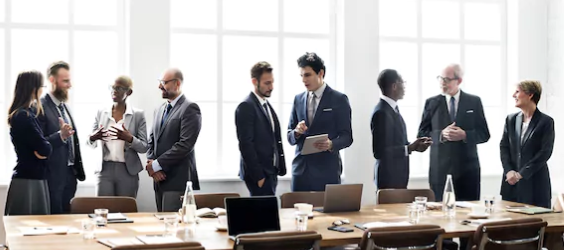 Дослідження Гехт 2011 (СД)
Покращення когнитивних функцій
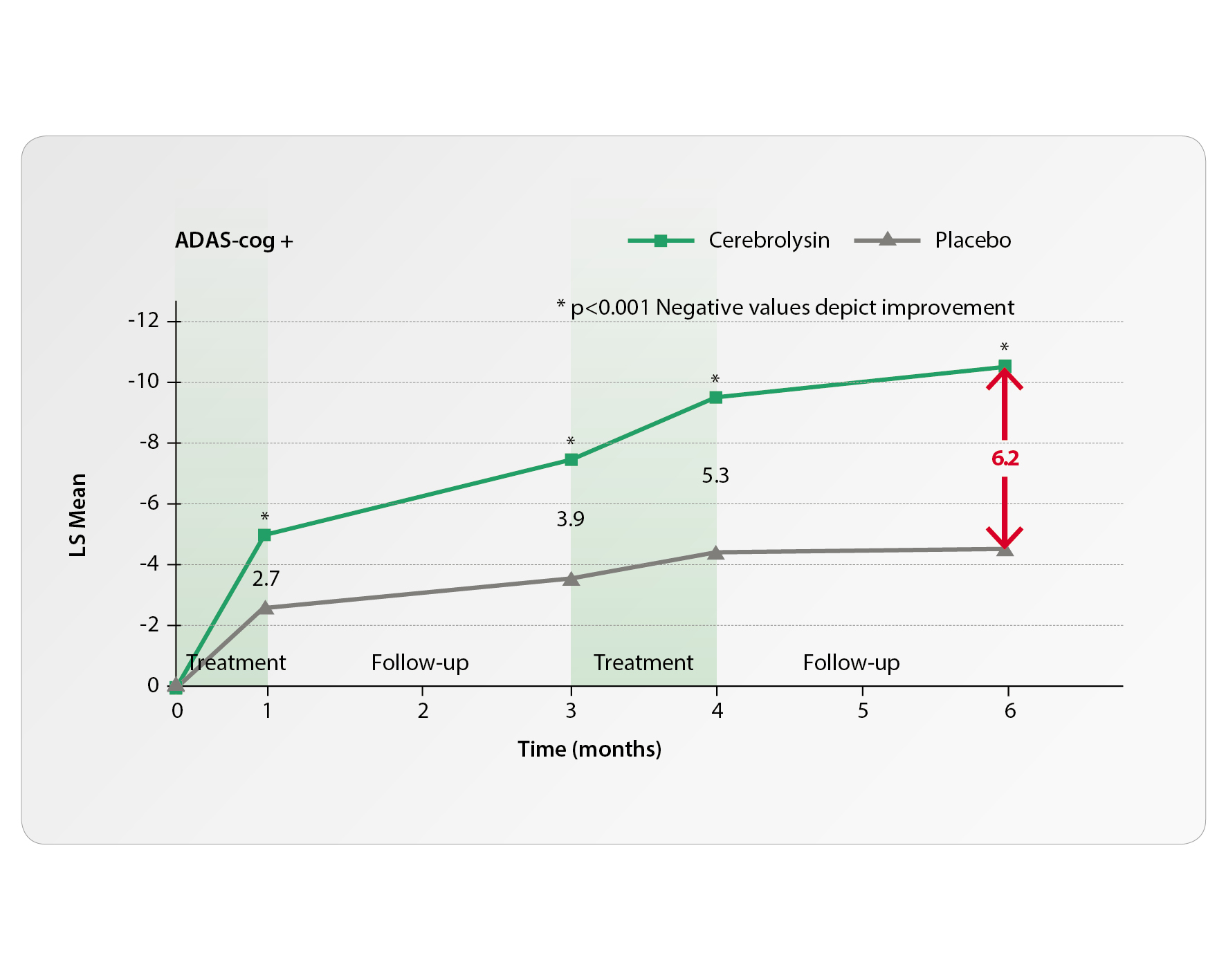 Змінення ADAS-cog + від первинної оцінки -10,6 пункти в групі Церебролізину проти -4,4 пункти у групі плацебо, значна перевага на користь Церебролізину - 6.2
ADAS-cog + зміна від базової лінії у пацієнтів, які отримували лікування Церебролізином або плацебо, VD
Source: GUEKHT, Alla B., et al. Cerebrolysin in vascular dementia: improvement of clinical outcome in a randomized, double-blind, placebo-controlled multicenter trial. Journal of Stroke and Cerebrovascular Diseases, 2011, 20. Jg., nr. 4, S. 310-318
Покращення активності в повсякденному житті
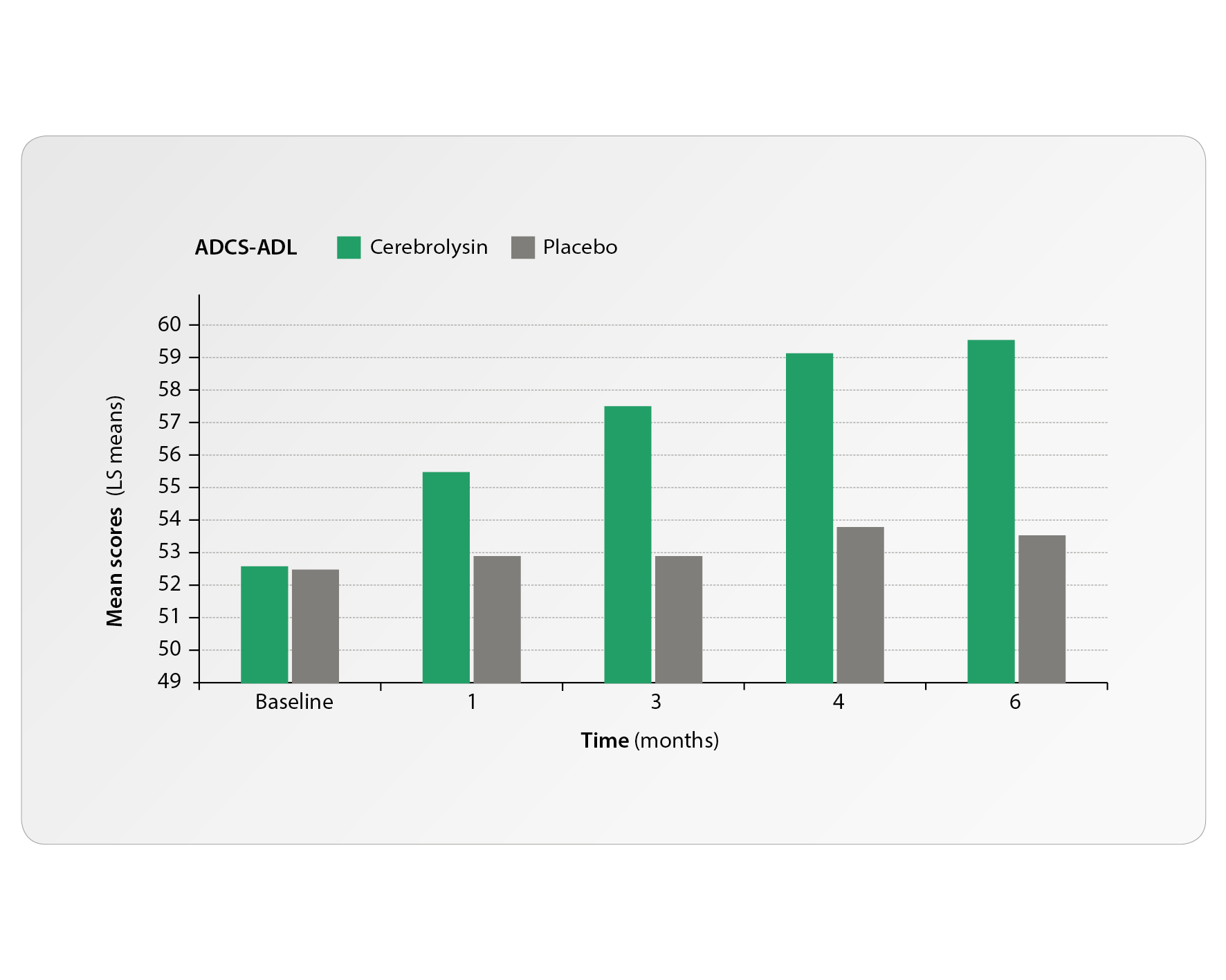 Значна перевага Церебролізину по шкалі ADCS-ADL
Постійне покращення активності в групі Церебролізину, пацієнти в групі плацебо без змін
Навіть упродовж періоду спостереження в групі Церебролізину триває збільшення незалежності пацієнтів
ADCS-ADL середнє значення у пацієнтів, які отримували Церебролізин або плацебо, VD
Source: GUEKHT, Alla B., et al. Cerebrolysin in vascular dementia: improvement of clinical outcome in a randomized, double-blind, placebo-controlled multicenter trial. Journal of Stroke and Cerebrovascular Diseases, 2011, 20. Jg., Nr. 4, S. 310-318
Більш високі рівні якості життя пацієнтів та їх опікунів
Оцінка CIBIC + показала значний зсув у напрямку поліпшення групи Церебролізину у порівнянні з плацебо
У групі Церебролізину більшість пацієнтів показали поліпшення якості життя (75,3% проти 37,4% у групі плацебо)
У групі плацебо більшість пацієнтів не зазнали змін
Найвища точку кривої в області поліпшення в групі Церебролізину в порівнянні з районом без змін в групі плацебо
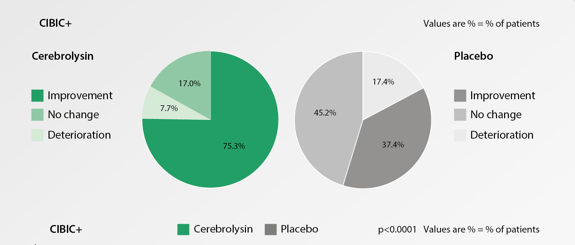 Вплив Церебролізину на глобальні функції (CIBIC +) у пацієнтів, які отримували Церебролізин або плацебо, VD
Source: GUEKHT, Alla B., et al. Cerebrolysin in vascular dementia: improvement of clinical outcome in a randomized, double-blind, placebo-controlled multicenter trial. Journal of Stroke and Cerebrovascular Diseases, 2011, 20. Jg., Nr. 4, S. 310-318
Висновки дослідження
Церебролізин значно покращує когнітивні показники у пацієнтів з судинною деменцією - значна перевага на користь Церебролізину - 6.2 пункти по шкалі ADAS-cog+ зберігалась на 6 місяць дослідження!
Значна перевага Церебролізину по шкалі ADCS-ADL підтверджує вплив Церебролізину на активність повсякденного життя 
Церебролізин достовірно підвищує рівень життя пацієнтів, членів родини та опікунів
Дослідження Альварес 2006 (ХА)
Вплив на Церебролізина якість життя
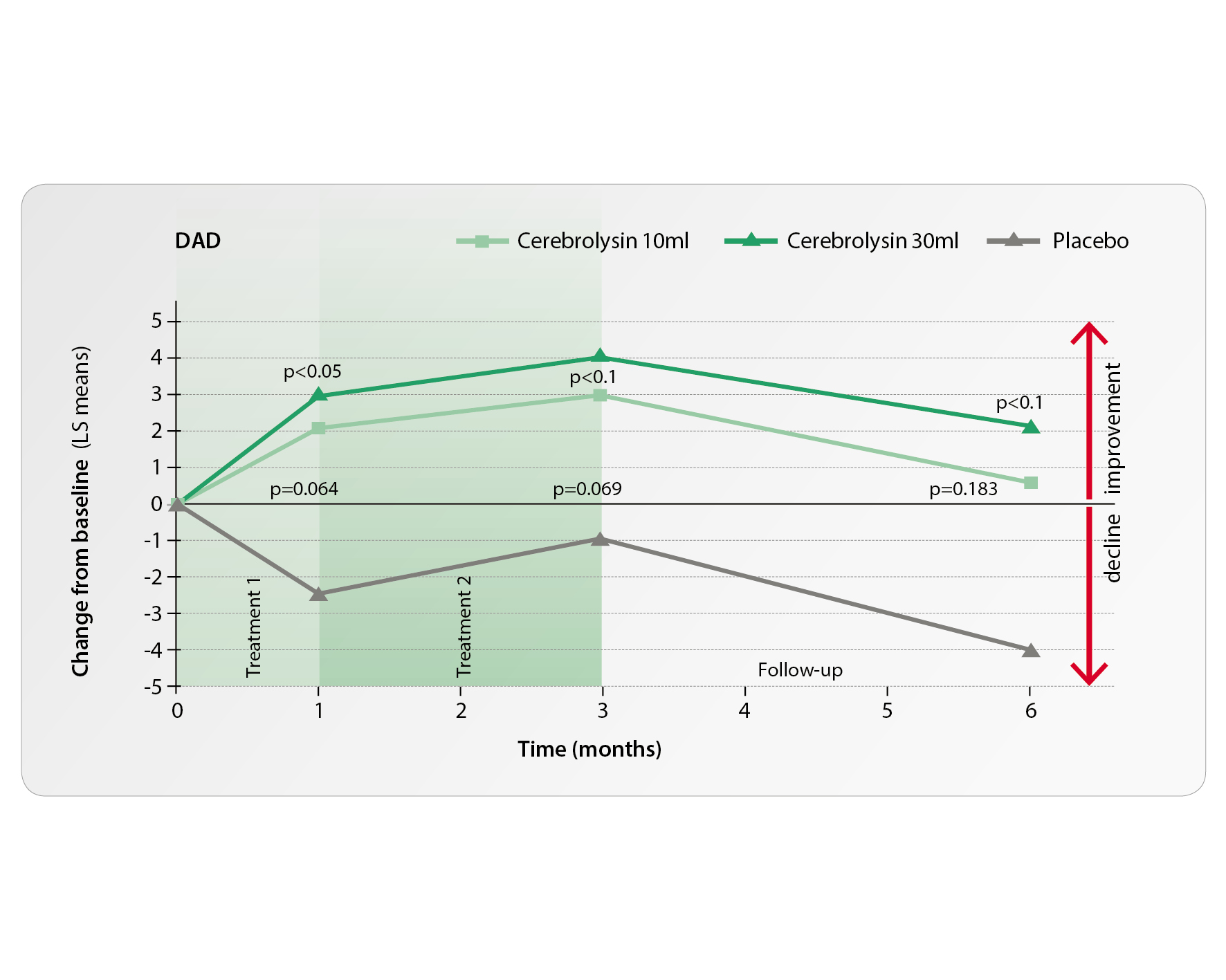 Кращі результати при добовій дозі 30 мл
Доза 30 мл Церебролізину сприятливо впливає на здатність пацієнтів лікувати ADL
Навіть у період спостереження пацієнти, які лікувались Церебролізином, показали кращі результати, ніж на початку
Поліпшення / зниження DAD у пацієнтів, які отримували різні дози Церебролізину або плацебо, AD
Source: ALVAREZ, X. A., et al. A 24‐week, double‐blind, placebo‐controlled study of three dosages of Cerebrolysin in patients with mild to moderate Alzheimer’s disease. European journal of neurology, 2006, 13. Jg., Nr. 1, S. 43-54
Значне поліпшення нейропсихіатричних симптомів
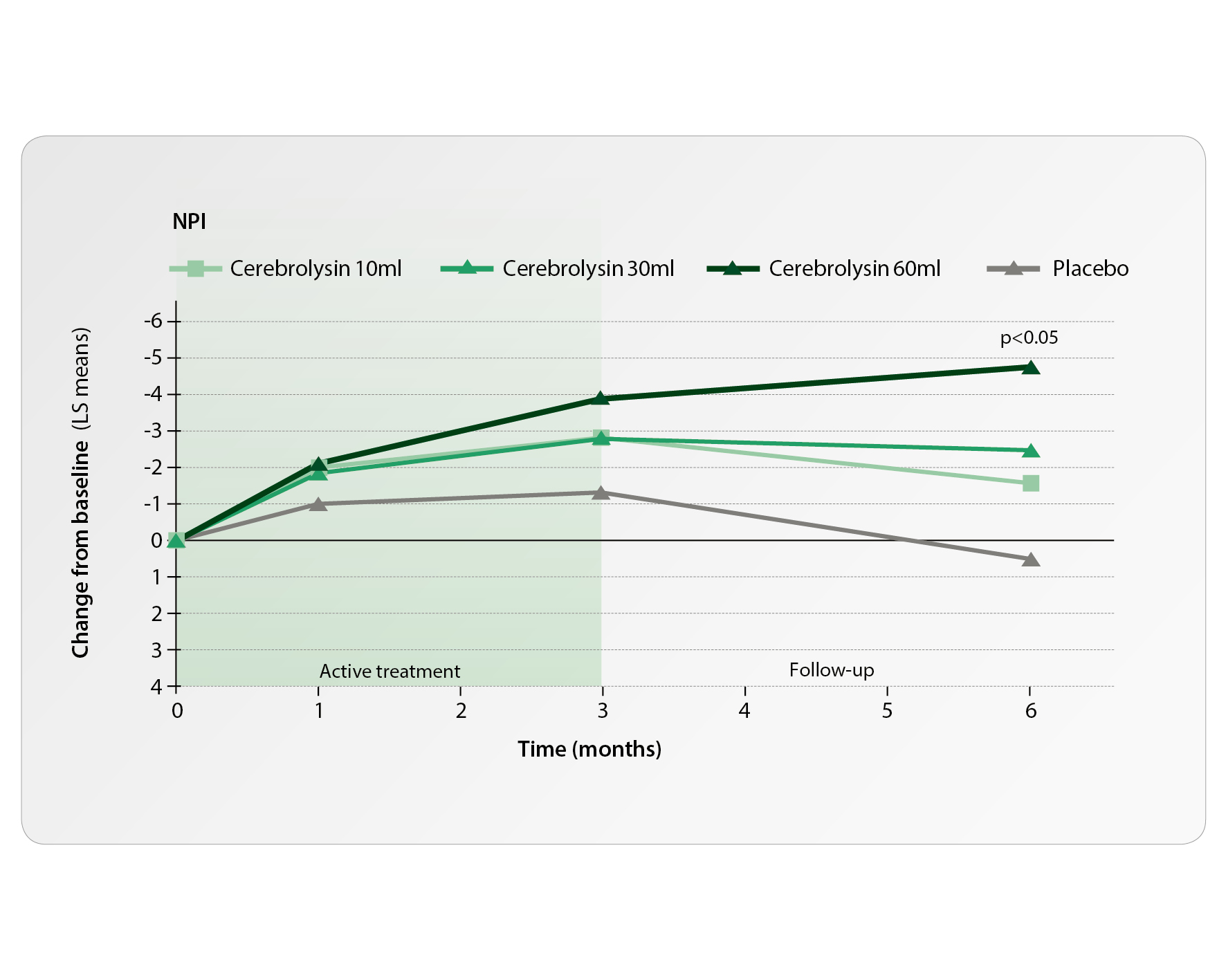 Через 6 місяців всі групи, що отримували Церебролізин, значно поліпшили свій стан і продовжували підтримувати позитивний ефект - зменшення нейропсихіатричних симптомів
Дозування 60 мл є найефективнішим  щодо зменшення нейропсихіатричних симптомів
Нейропсихіатрична інвентаризація (НПІ) змінюється від вихідного рівня у пацієнтів, які лікуються різними дозами Церебролізину або плацебо, VD
Source: ALVAREZ, X. A., et al. A 24‐week, double‐blind, placebo‐controlled study of three dosages of Cerebrolysin in patients with mild to moderate Alzheimer’s disease. European journal of neurology, 2006, 13. Jg., Nr. 1, S. 43-54
Висновки дослідження
Продовжувати активне та самостійне життя з Церебролізином - вища доза, більш високий ефект! 
Поліпшення показника NPI у всіх групах Церебролізину
На 6-му місяці всі групи, що отримували Церебролізин, значно поліпшили свій стан і продовжували підтримувати позитивний ефект щодо зменшення нейропсихіатричних симптомів
Дозування 60 мл є найефективнішим  щодо зменшення нейропсихіатричних симптомів
.
Вигоди для пацієнта
Повсякденна діяльність
 Покращити свій рівень активності у повсякденному житті	
           Жити самостійним життям як можна довше
	 Брати участь у соціальному середовищі та залишайтеся активним у суспільному житті	
           Без підтримки з боку опікунів
	 Покращити якість життя для себе та близьких
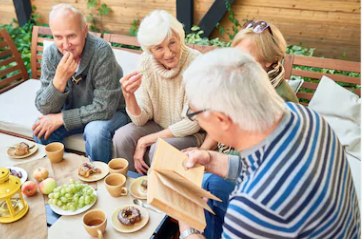 Церебролізин в судинній деменції -  рівень доказовості 1в!
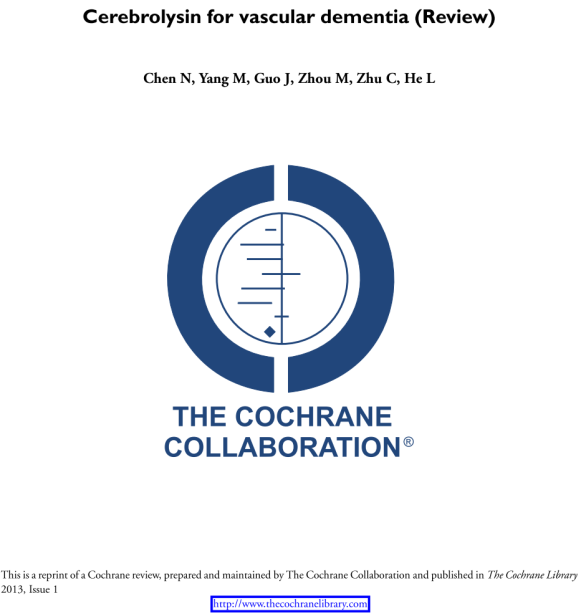 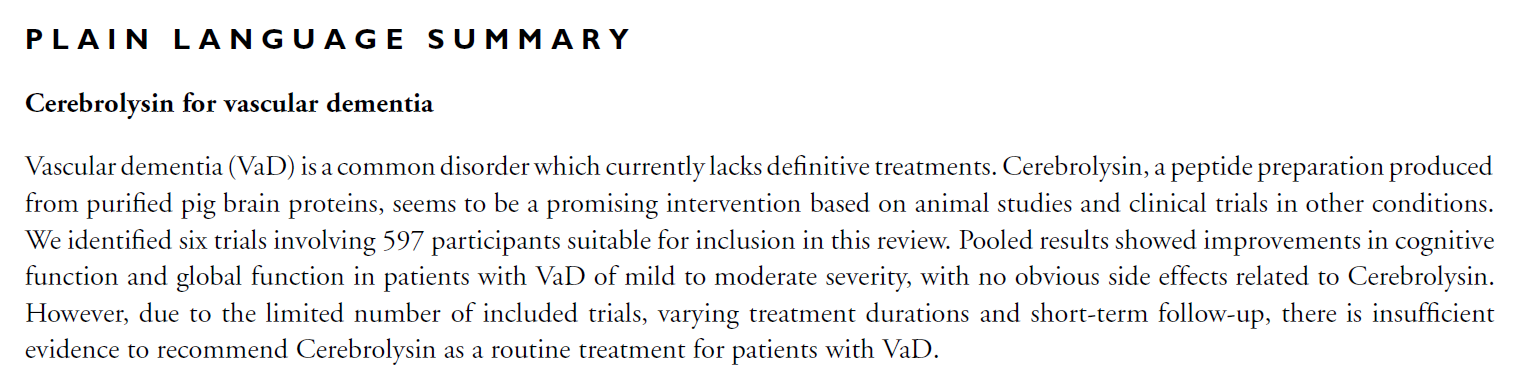 “Церебролизин, белковый препарат, получаемый из очищенных белков головного мозга свиньи, кажется многообещающим, основываясь на и клинических исследованиях и испытаниях на животных . Мы отобрали 6 исследований, включавших 597 участников, для включения в этот обзор. Сводные результаты показали улучшение в когнитивной функции и общего состояния у пациентов с сосудистой деменцией легкой и умеренной степени тяжести без явных побочных эффектов, связанных с Церебролизином.”
Метааналіз Готьє
Вражаючий NNT з Церебролізином
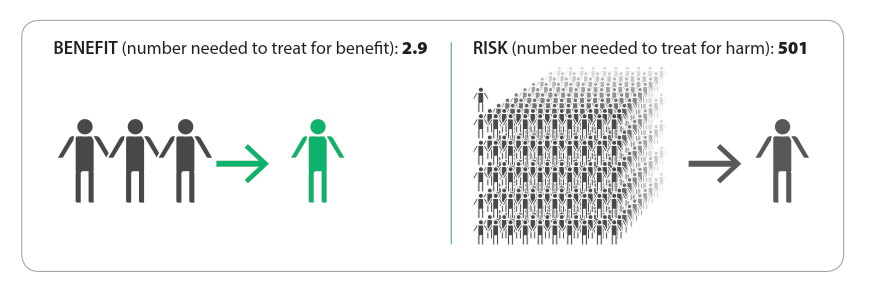 Позитивне співвідношення користі та ризику на користь Церебролізину - найнижчий рівень NNT стосовно користі та ризику (501)
При лікуванні 3-х пацієнтів додатково 1 пацієнт показує значний позитивний ефект на Церебролізині!
Вигода для NNT показує значну глобальну клінічну зміну в 2.9
Рівень NNT на користь і на шкоду Церебролізину, AD
Source: GAUTHIER, Serge, et al. Cerebrolysin in mild-to-moderate Alzheimer’s disease: a meta-analysis of randomized controlled clinical trials. Dementia and geriatric cognitive disorders, 2015, 39. Jg., Nr. 5-6, S. 332-347
Вигоди для пацієнта
Основні функції
 Бути автором свого життя!
	 Керувати своїм повсякденним життям: розпоряджання коштами, банківськими  послугами, службовими обов’язками
	 Бути активними у суспільному житті
	 Підтримувати свою незалежну мобільність – авто, громадський транспорт
	 Вища якість життя пацієнтів та їх опікунів
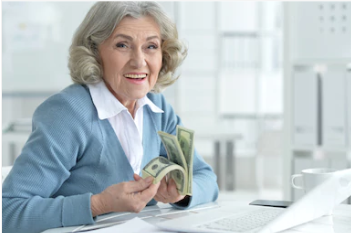 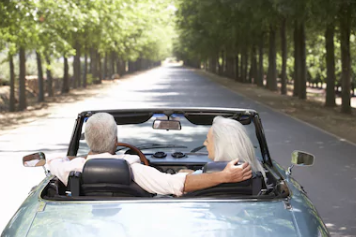 Вигоди для пацієнта
Поведінкові та психіатричні розлади
У пацієнтів з нейрокогнітивними розладами поведінкові проблеми розвиваються на пізніх стадіях захворювання, що створює дуже великий тягар для сімей та опікунів
Церебролізин зменшує симптоми відразу протягом періоду лікування і в період спостереження
	 Церебролізин полегшує домашній догляд, менша залежність від опікуна
 	 Можна відкласти перебування в спеціалізованих установах для
               постійного догляду
	 Відтермінування поведінкових розладів та руйнування особистості
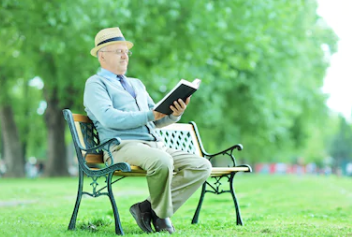 Консенсус Австрійського товариства хвороби Альцгеймера (2015)
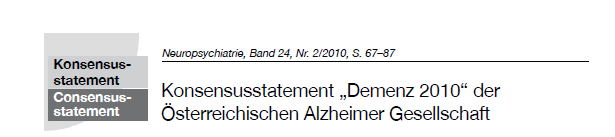 Церебролизин может использоваться при деменции легкой или умеренной степени тяжести, если другие
препараты не переносятся или не демонстрируют эффективность после перевода
с одного ингибитора холинэстеразы на другой,  
а также в умеренных или тяжелых случаях
после перехода на мемантин (Ia, B)
Таргетна аудиторія
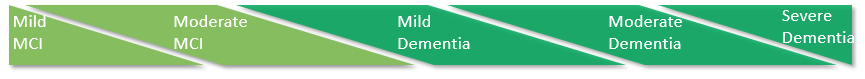 Course of disease
Institutions / Hospitals
Геріатричне відділення
Геріатричне відділення
Поліклініка
Психіатричне відділення
Терапевтичне відділення
Психіатричне відділення
Приватна практика
Неврологічне відділення
Неврологічне відділення
Contact persons
Геронтологи
Сімейні лікарі
Психіатри
Неврологи
Психіатри
Неврологи
Неврологи
ВИСНОВКИ
Незалежно від причини та стадії захворювання
Незалежно від тяжкості когнитивних порушень чи деменції
Незалежно від наявних симптомів 
Незалежно від типу деменції (ХА, СД, деменція з тельцями Леві, змішана деменція)
ПРИ ВСІХ ВИПАДКАХ ДЕМЕНЦІЇ
ЦЕРЕБРОЛІЗИН ДІЄ ЕФЕКТИВНО
Дякую!